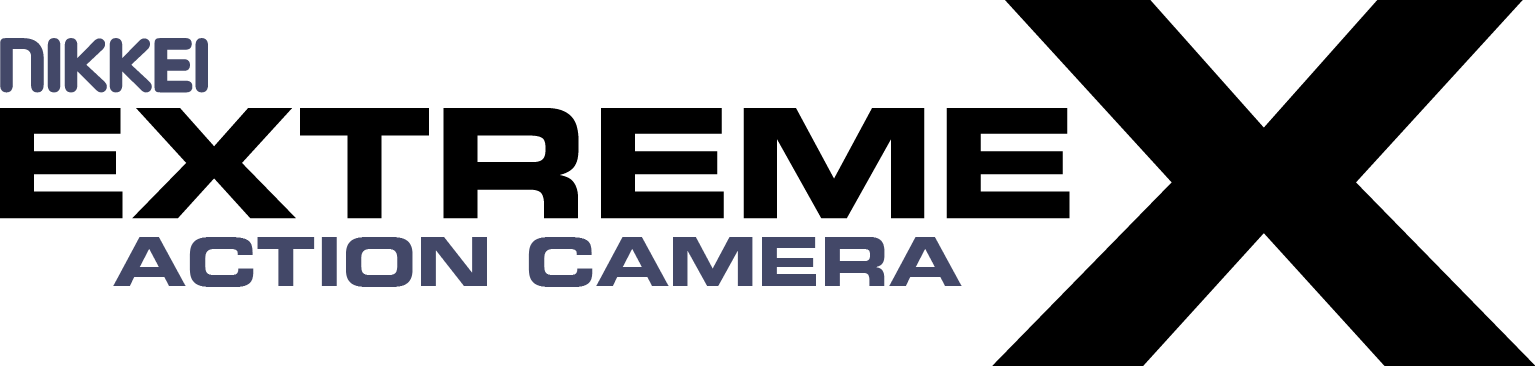 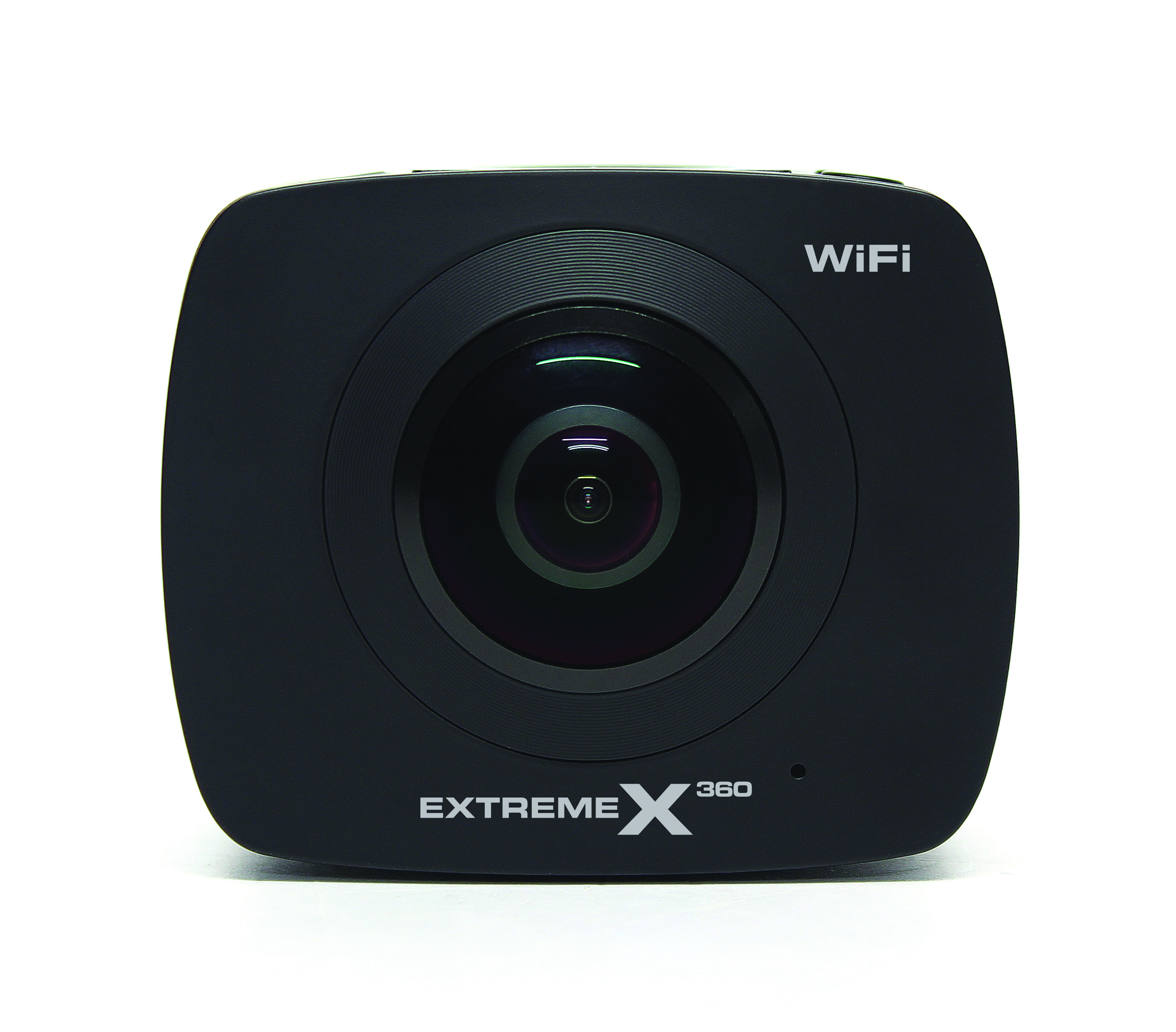 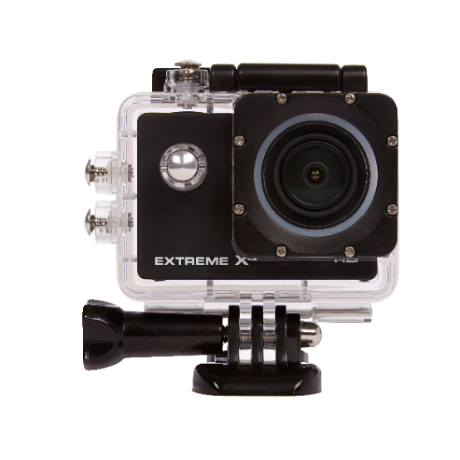 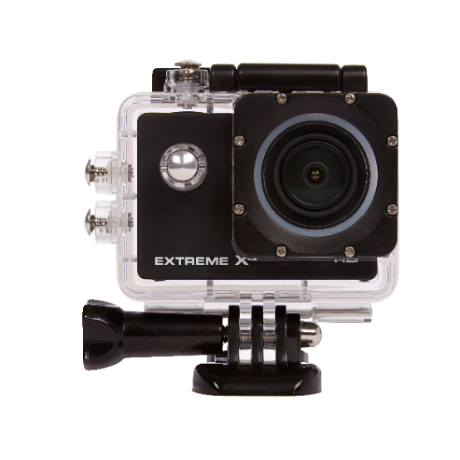 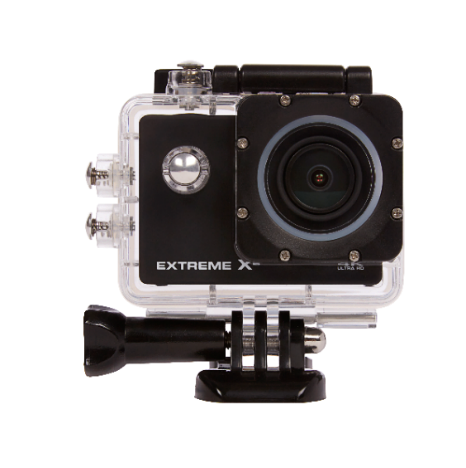 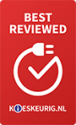 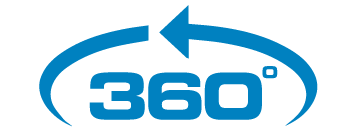 ExtremeX6
ExtremeX2
ExtremeX4
ExtremeX360
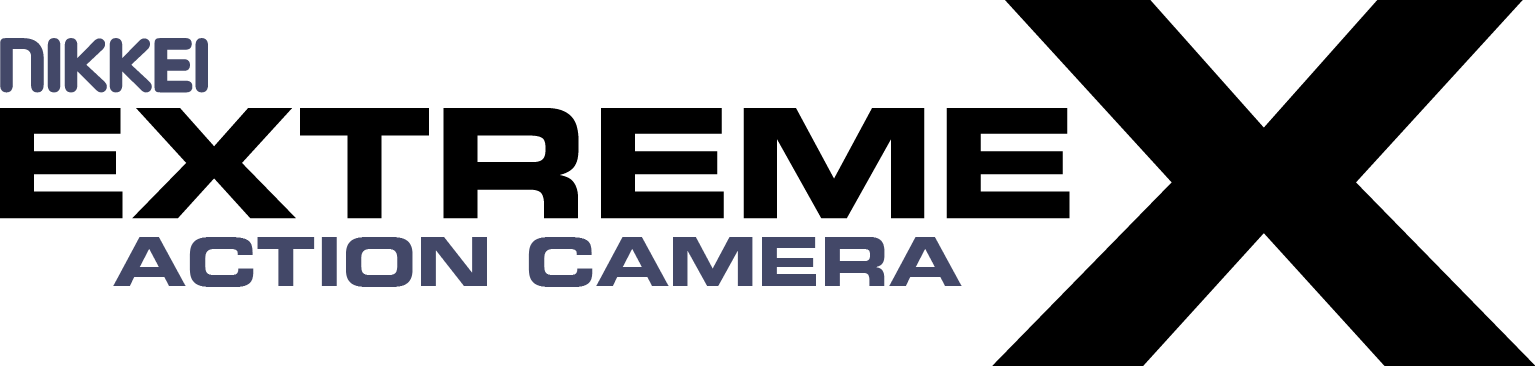 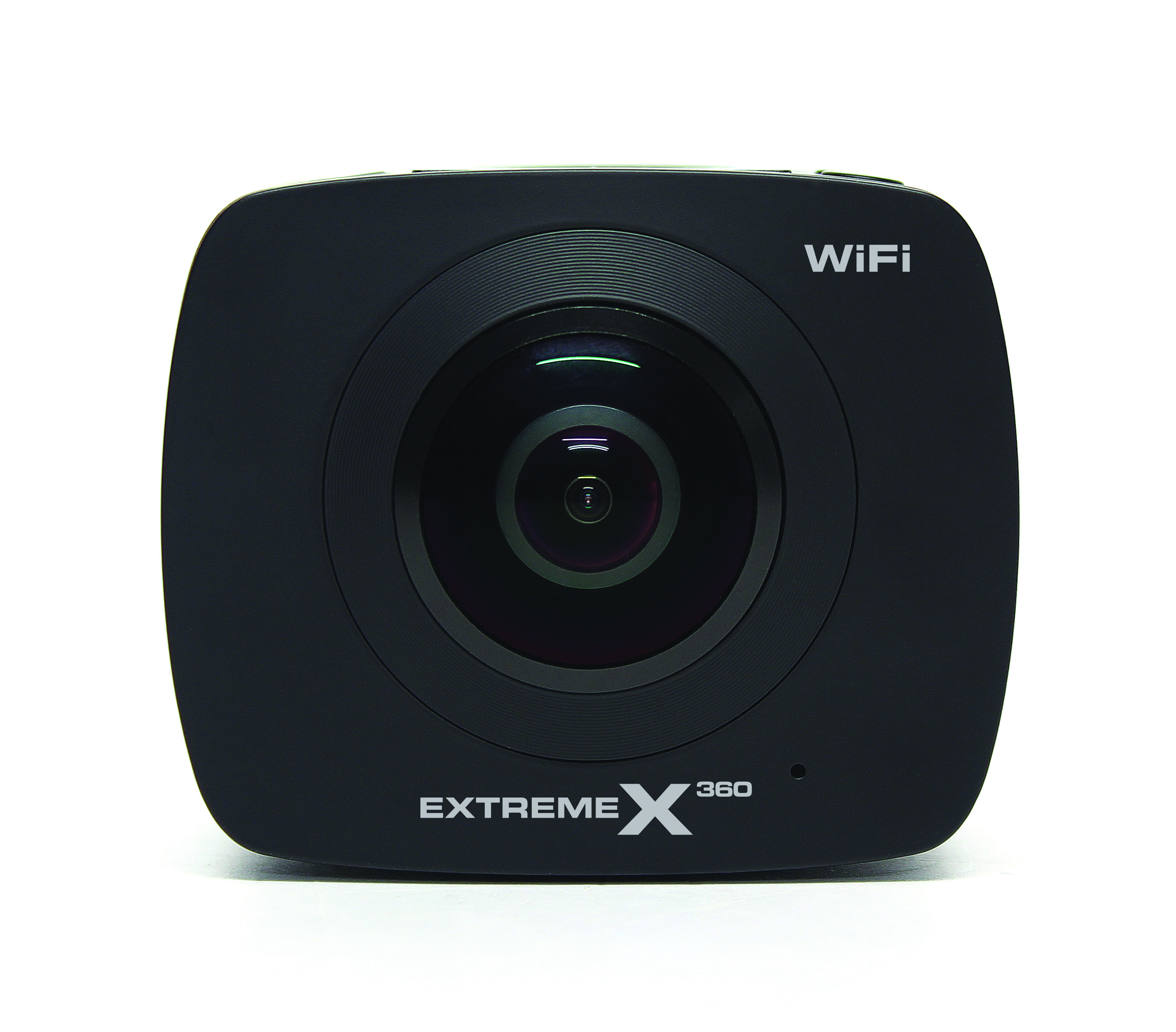 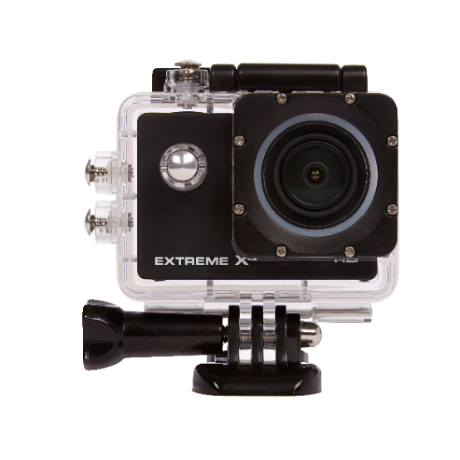 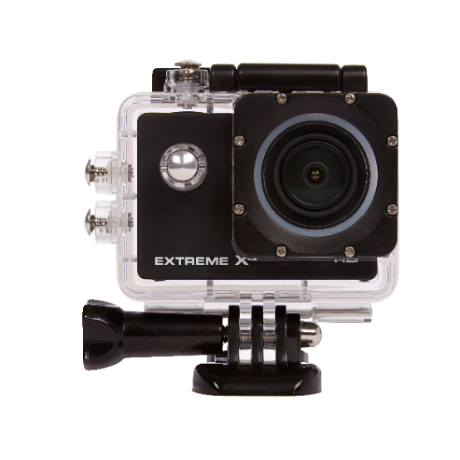 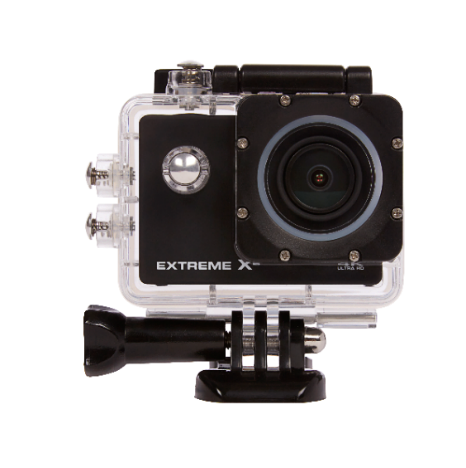 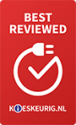 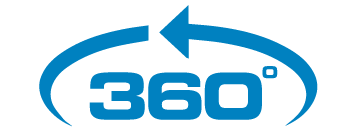 ExtremeX6
ExtremeX2
ExtremeX4
ExtremeX360